Macroeconomics
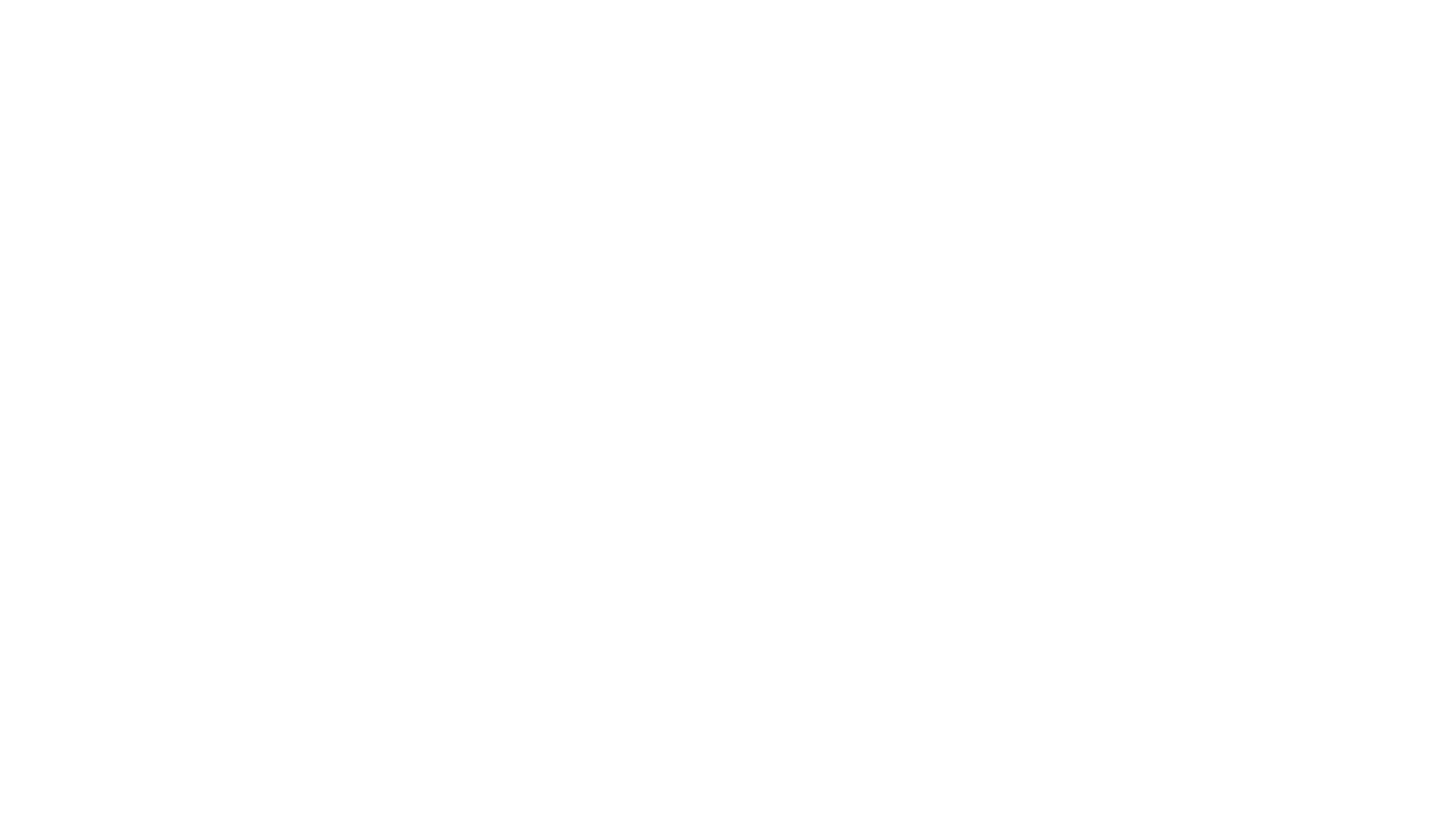 Measurements of Economic Activity
©Leah Cleary 2018
Macroeconomics
The study of the economy as a whole, including inflation, unemployment, and economic growth
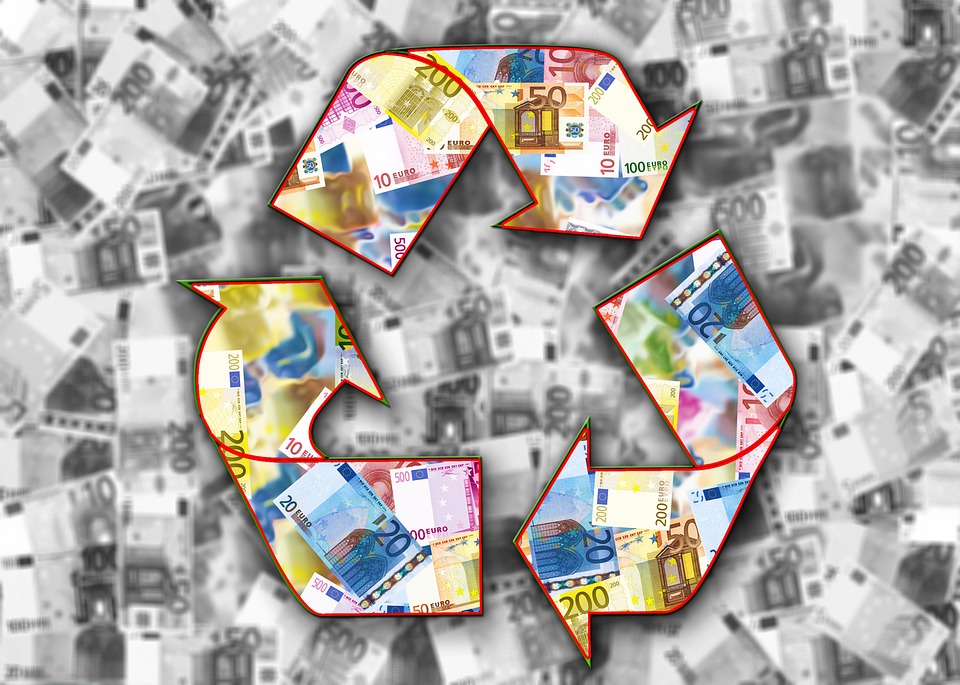 [Speaker Notes: Image in creative commons, https://pixabay.com/en/money-euro-arrows-circuit-965063/]
Macroeconomic Goals
Steady Economic Growth

Price Stability

Full Employment
Macroeconomic Goals
Steady Economic Growth:

New businesses created
Existing businesses adding capital and technology
Increased knowledge and skills of workers
Increased productive resources
Macroeconomic Goals
Price Stability:

Minimize price level increase
Money’s purchasing power should be stable
People, businesses, and governments can make predictions
Macroeconomic Goals
Full Employment (between 4 and 6% unemployment):

Most who are willing and able to work can
If people work, they can purchase
Contribute to the economy
Businesses flourish and hire
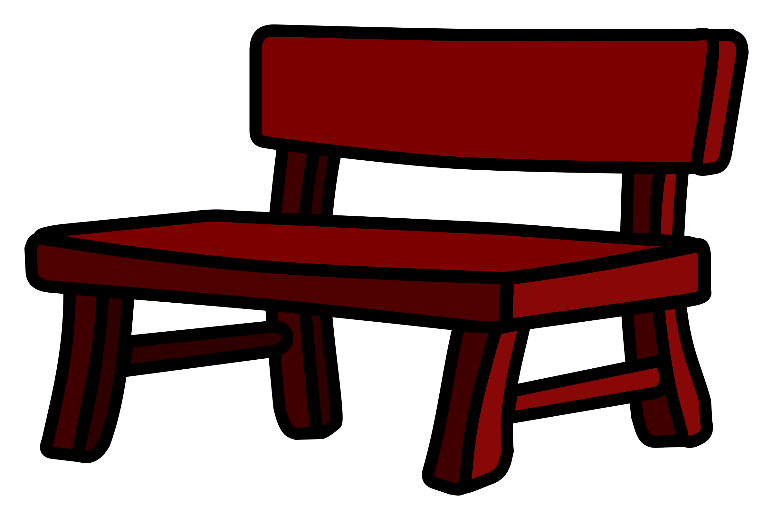 Final Goods
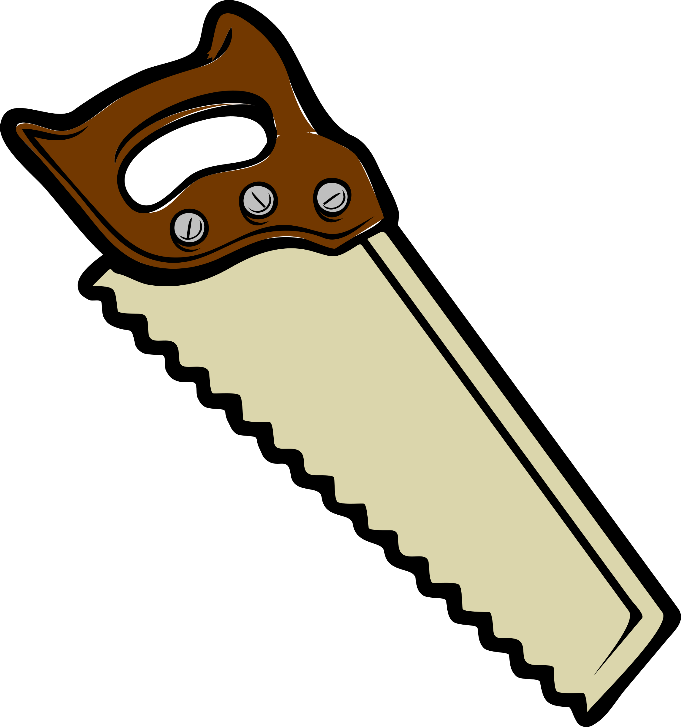 A good made for consumers.
Capital Goods
A good used in the production of other goods.
Gross Domestic Product
Nominal GDP (Y) Measures Economic Growth

Sum of:
Consumer spending (C)
Investment spending (I)
Government spending (G)
Net exports (X-M)
Y=C+I+G+(X-M)
Nominal GDP
A.K.A. Output Expenditure Model
How a country’s GDP is calculated
Return to Real GDP
Y=C+I+G+(X-M)
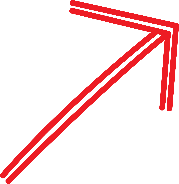 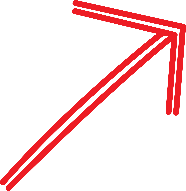 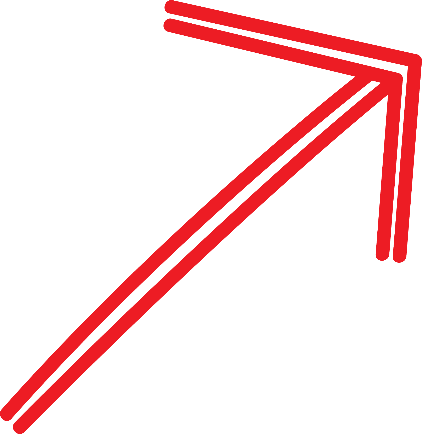 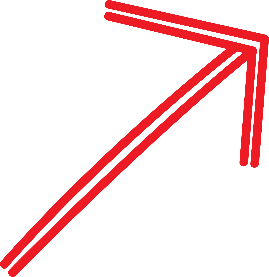 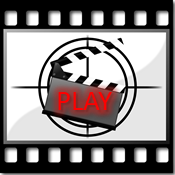 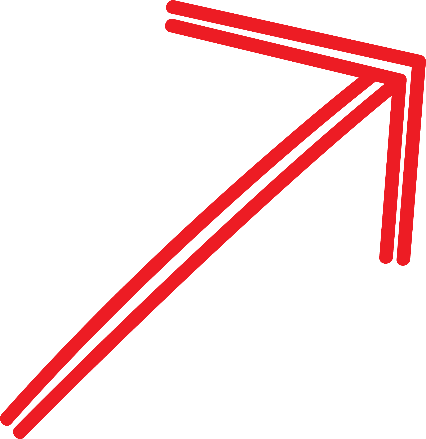 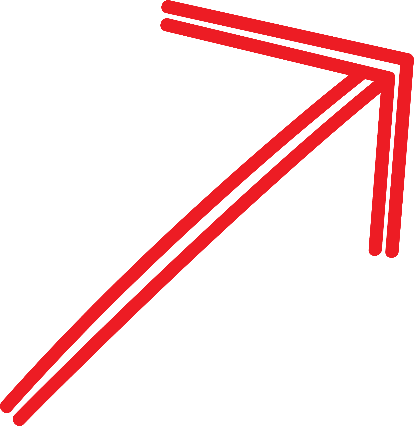 Exports
Investment
GDP
Government Spending
Consumer Spending
Imports
[Speaker Notes: Film, What is GDP? | CNBC Explains: https://www.youtube.com/watch?v=iLom1WlqwS0]
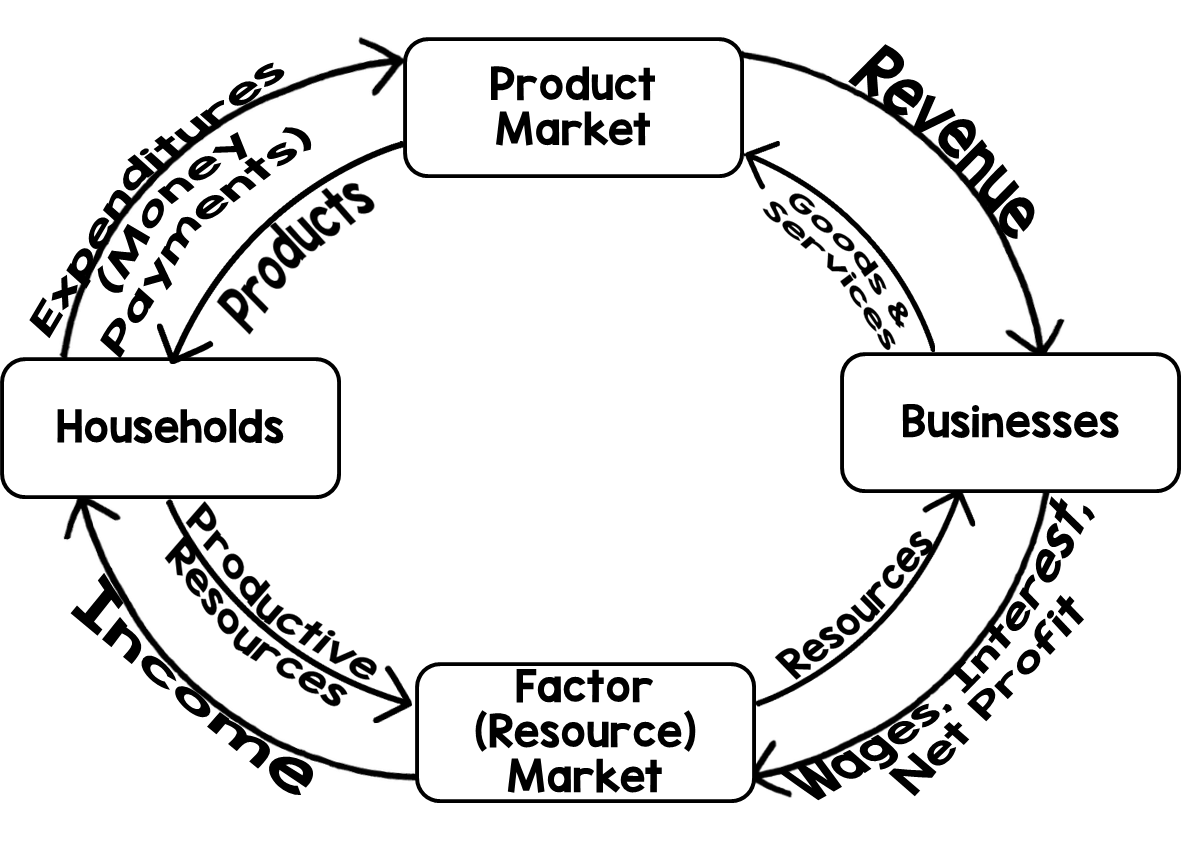 Gross Domestic Product
Consumer spending: Value of what households spend on final goods and services in the product market at a given time
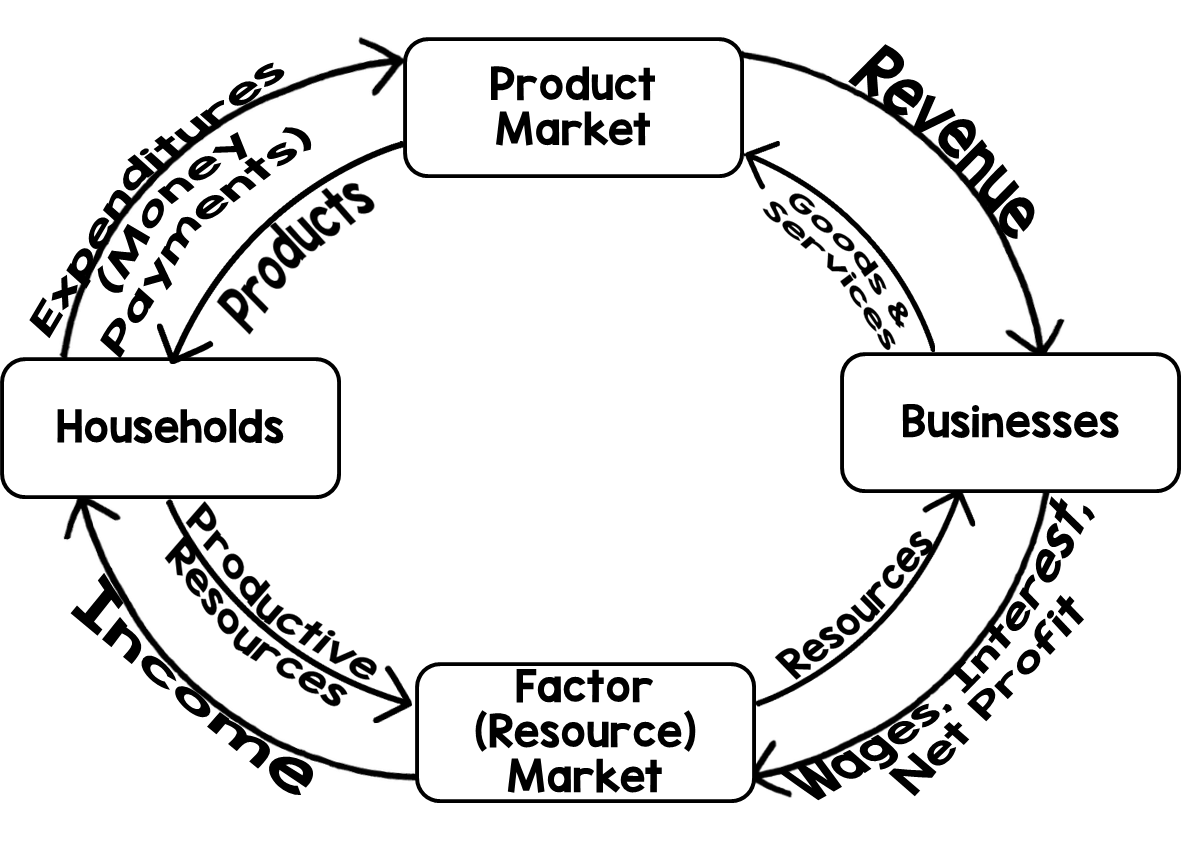 Gross Domestic Product
Investment: 
Value of capital goods purchased by businesses in a specific period
Value of currently unsold products of businesses in a specific period
Value of new homes constructed in a specific period
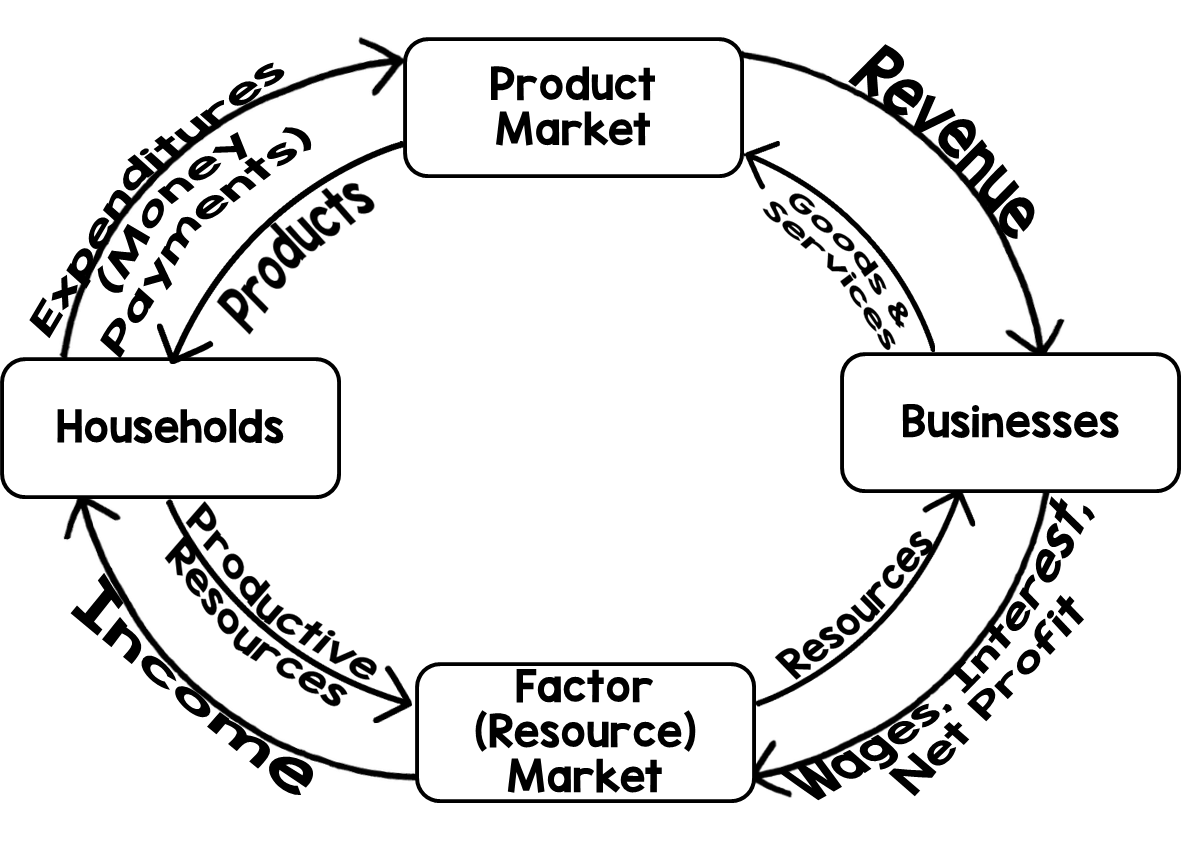 Gross Domestic Product
Government spending: Value of any spending on final goods and services by a government in a given period
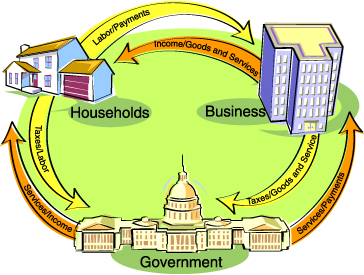 Gross Domestic Product
Net exports: Value of a country’s exports minus the value of its imports
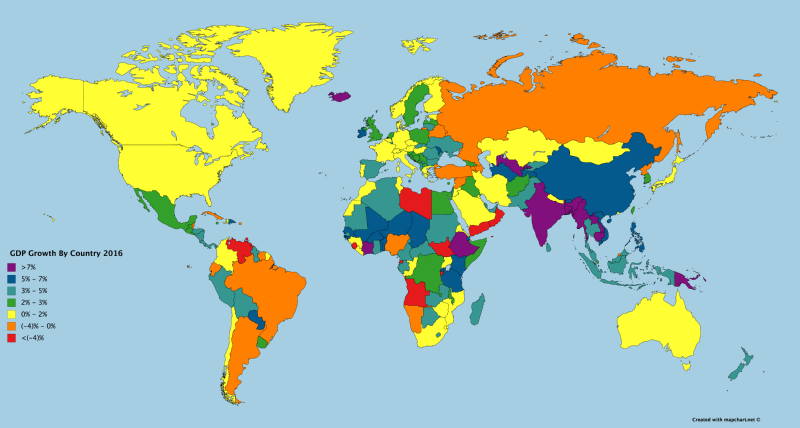 [Speaker Notes: Image in Creative Commons by RanilAbeyasinghe, https://en.wikipedia.org/wiki/File:GDP_Growth_By_Country_2016.png]
Unemployment Rate
Reported by the Department of Labor’s Bureau of Labor Statistics (BLS) each month

Gathered from a 60,000 household sample

4% to 6% unemployment rate=full employment
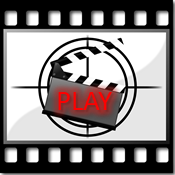 [Speaker Notes: Film, What Is the Real Unemployment Rate?: https://www.youtube.com/watch?v=Hn6JWzoKv14]
Unemployment Rate
Criteria to be counted unemployed:

16 years or older
Not incarcerated
No paid jobs in the measurement period
Seeking employment

Labor Force = all employed people + all unemployed people
Unemployment Rate
This is how you calculate the UNEMPLOYMENT RATE:




4% to 6% unemployment is considered full employment.
Number of Unemployed People
X 100 = Unemployment Rate
Number of People in Labor Force
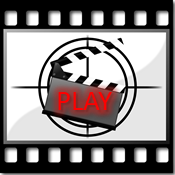 unemployment rate = all unemployed people
[Speaker Notes: Film, Defining the Unemployment Rate: https://www.youtube.com/watch?v=uPRQnQxsL3E]
Consumer Price Index
CPI=Measures change in value of basket of goods and services purchased by the average urban consumer

To calculate CPI:
Current Value of Market Basket
X 100 = Index Number
Value of Market Basket in Base Year
Consumer Price Index
$6.00
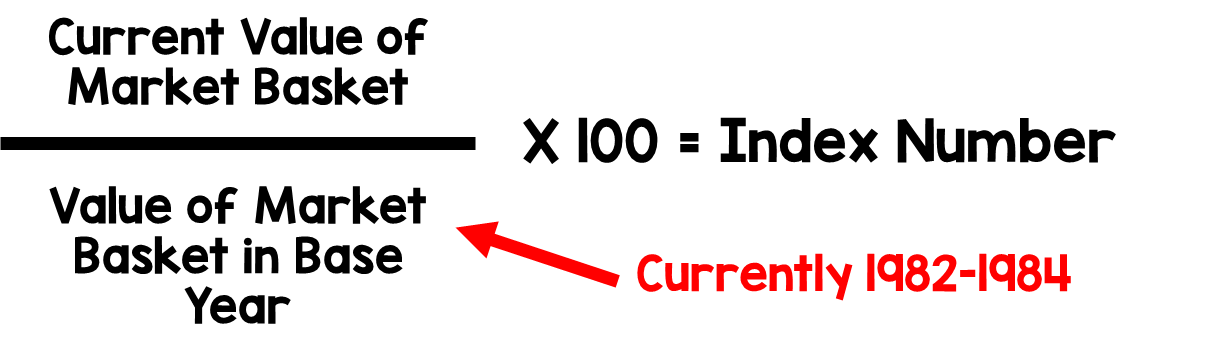 X 100 = 141.18
$4.25
Inflation
CPI Number calculates country’s inflation rate

Inflation=sustained increase in the price level of the economy over time





If the result is positive, then the price level is rising
Only a problem if price levels increase too quickly
inflation rate = % change in CPI
New CPI – Old CPI
X 100 = % Change in CPI
Old CPI
Inflation
inflation rate = % change in CPI
New CPI – Old CPI
X 100 = % Change in CPI
Old CPI
188.24
– 141.18
X 100 = 33.33%
141.18
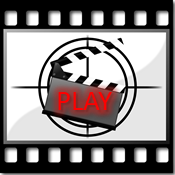 When calculating from the base year, the CPI Value for the base year always = 100
Real GDP
Value of current GDP adjusted for inflation

Most accurate view of a nation’s productivity




Nations measure economic growth by calculating the Percentage Change of Real GDP and comparing it from one period to the next.
Click Here to Jog Your Memory
Nominal GDP
X 100 = GDP adjusted for changes in price level
CPI
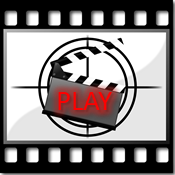 CPI/100
GDP Deflator
[Speaker Notes: The link goes back to the nominal GDP Slide. There is a link on that slide leading back to this one. Film, Macro: Unit 1.3 -- Real and Nominal GDP: https://www.youtube.com/watch?v=p6lkDjq8-tw]
Aggregate Demand
Total quantity of all goods and services consumers are willing and able to purchase at each price level over a given period of time
Three Reasons for The Downward Slope:
Inverse relationship between Price Level and Real GDP
Price Level
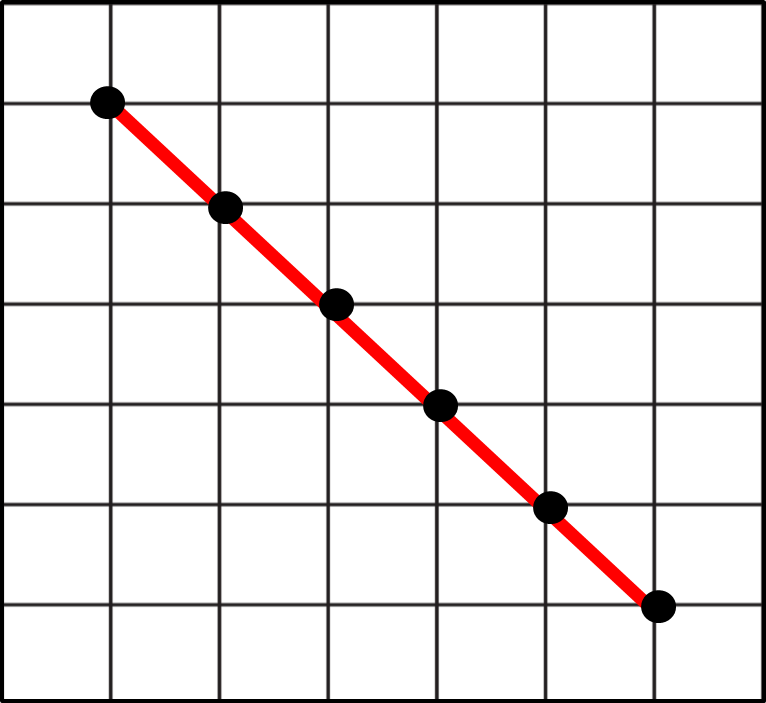 1. Interest Rate Effect: As interest rates rise consumers and businesses spend less
3. Net Exports Effect: Inflation in a nation increases the cost of exports from that nation, reducing demand in other nations.
2. Wealth Effect: As interest rates rise, purchasing power decreases.
Real GDP
Aggregate Supply
Total quantity of final goods and services producers in an economy are willing and able to produce

Has both a short-run and long-run curve
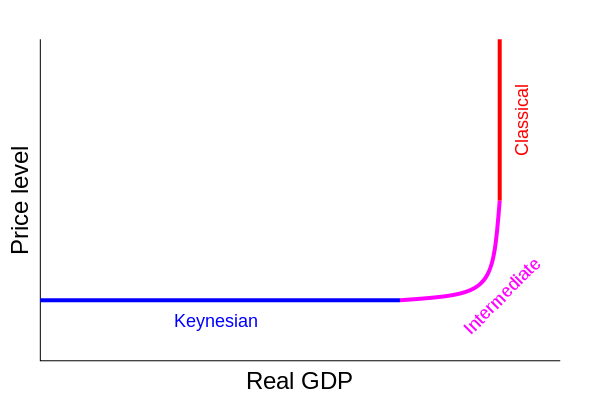 [Speaker Notes: Image in Creative Commons by King of Hearts, https://commons.wikimedia.org/wiki/File:Aggregate_supply.svg]
Short-Run Aggregate Supply
Why It Is Upward Sloping in The Short-Run:
Price Level
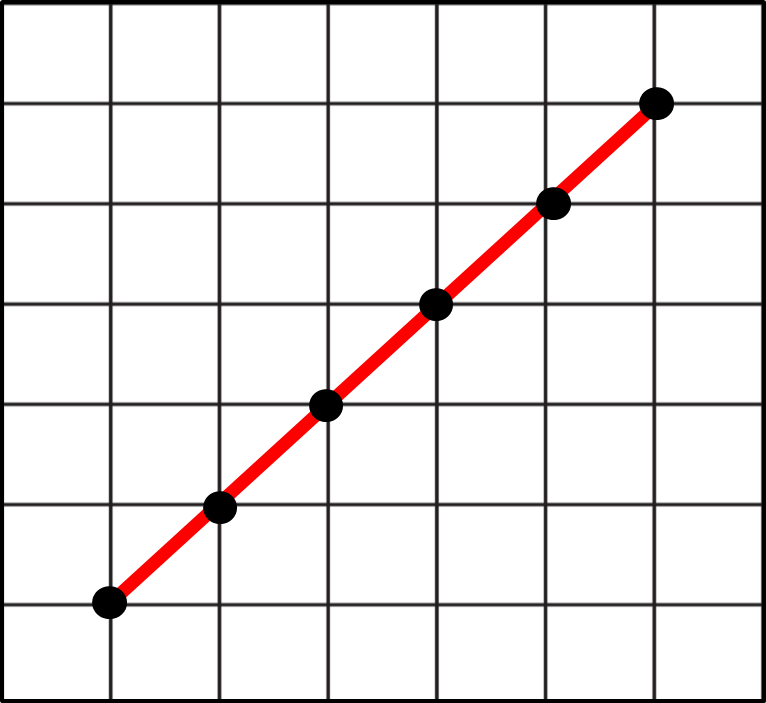 Sticky Wages and Prices: Wages and prices are slow to change because of contracts.
Real GDP
Long-Run Aggregate Supply
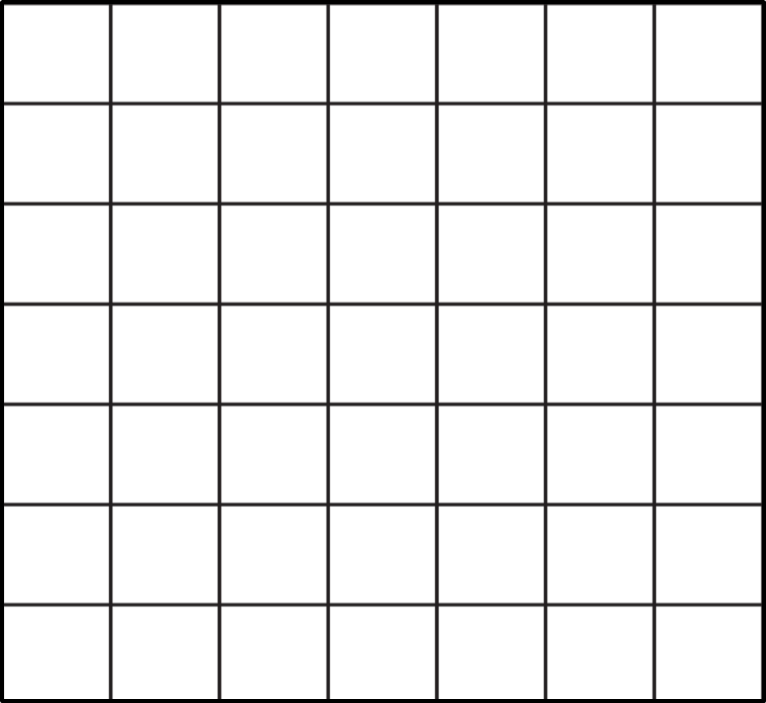 Price Level
Why It Is Vertical in The Long-Run:
Prices and Wages are flexible in the long-run.
Real GDP
In the long-run, price-level change has no effect on long-run quantity of goods and services.
Vertical at the full employment level of real GDP.
Increases in Aggregate Demand
Short-Run Aggregate Supply
Price Level
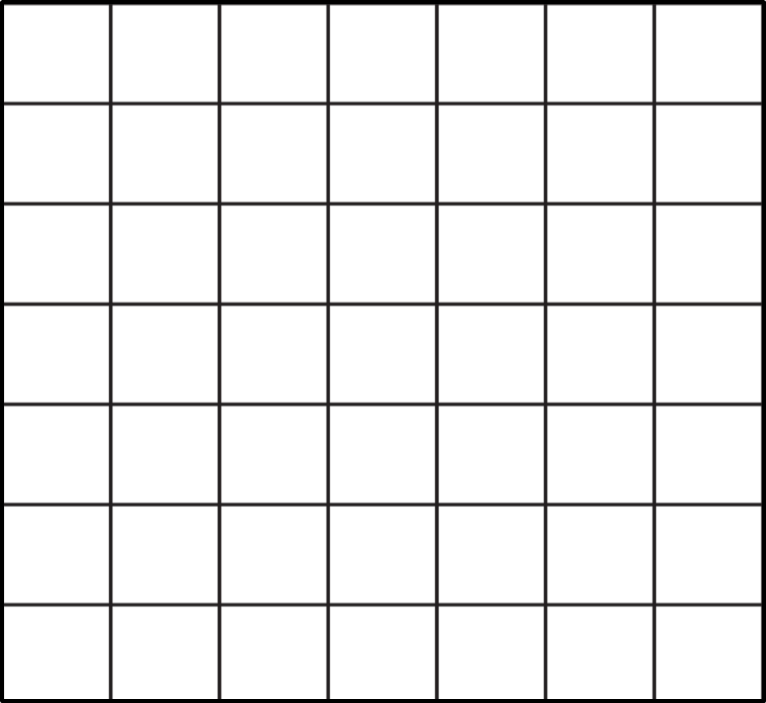 Real GDP Increases:
Indicates growth if % change in GDP is greater than % change in price level
PL2
PL1
Aggregate Demand 2
Aggregate Demand 1
Y1
Y2
Real GDP
Increases in Aggregate Demand
Price Level  Increases:
Indicates increase in inflation rate. Amount of increase determines how well price stability goals are being met.
Short-Run Aggregate Supply
Price Level
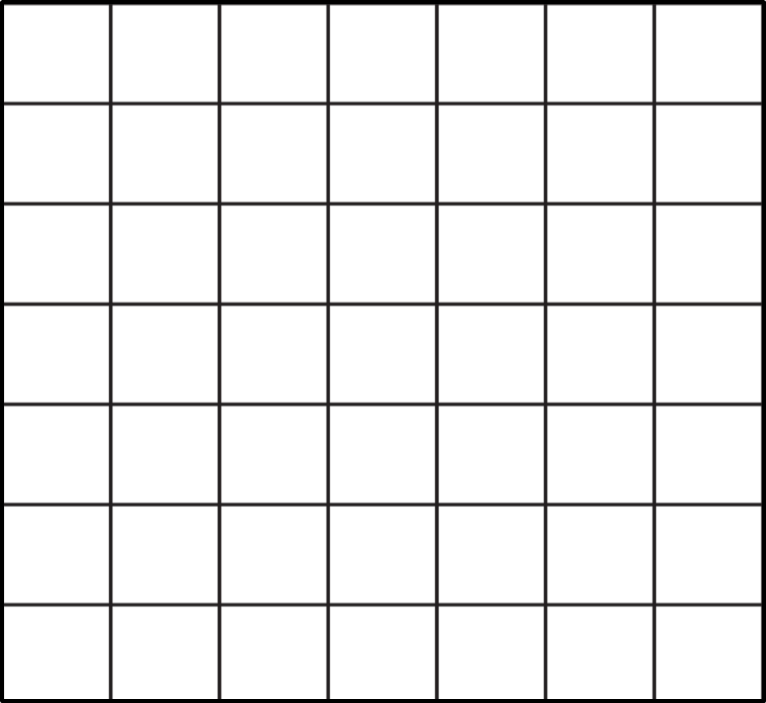 PL2
PL1
Aggregate Demand 2
Aggregate Demand 1
Y1
Y2
Real GDP
Decreases in Aggregate Demand
Short-Run Aggregate Supply
Price Level
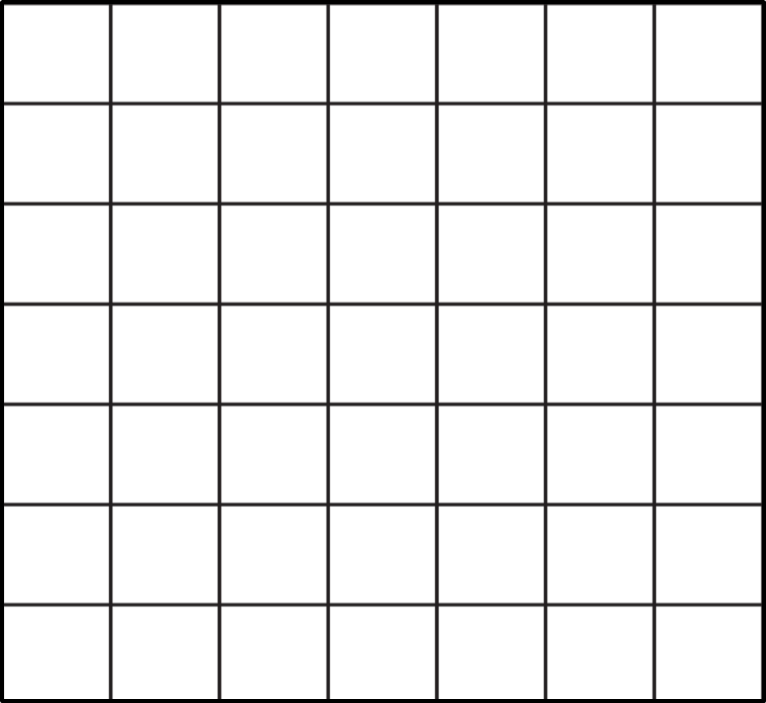 Real GDP Decreases:
Indicates less short-run employment. Means the economy is contracting.
PL2
PL1
Aggregate Demand 2
Aggregate Demand 1
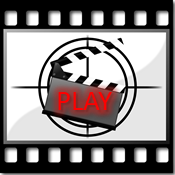 Y1
Y2
Real GDP
[Speaker Notes: Film, Macro 3.1- Aggregate Demand Practice: https://www.youtube.com/watch?v=l6Udc6uDX8o]
Increases in Aggregate Supply
Aggregate Supply 1
Price Level
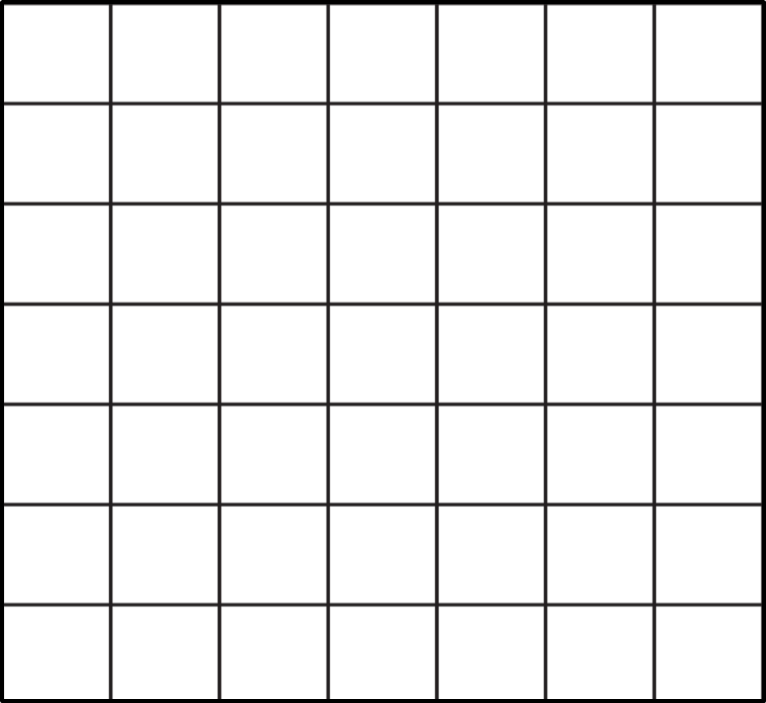 Aggregate Supply 2
Real GDP Increases:
Change from Y1 to Y2 means more short-run employment
PL1
PL2
Aggregate Demand
Short-Run economic growth because of lower price level.
Y1
Y2
Real GDP
Decreases in Aggregate Supply
Aggregate Supply 1
Price Level
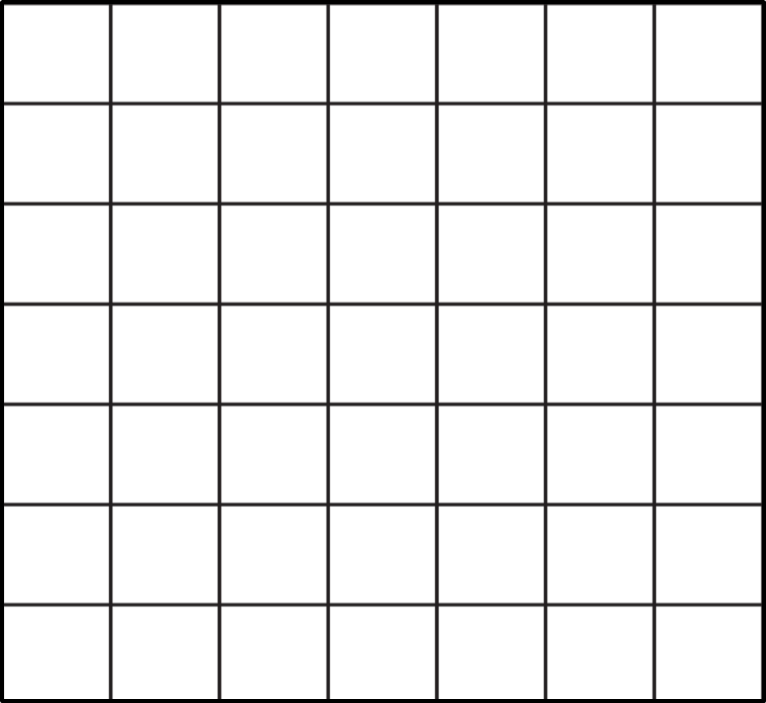 Aggregate Supply 2
Real GDP Decreases:
Change from Y1 to Y2 means less short-run employment
PL1
PL2
Aggregate Demand
Economic contraction because of higher price level.
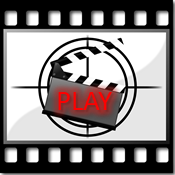 Y1
Y2
Stagflation
Real GDP
[Speaker Notes: Film, Macro 3.2- Aggregate Supply Practice: https://www.youtube.com/watch?v=UwAQRnpVMzI]
Unanticipated Inflation
Sectors= Households, Businesses, Financial Institutions, and Governments

Sectors act as BOTH borrowers and lenders

Lenders are hurt by fixed rate loans when unanticipated inflation occurs.

Borrowers of fixed rate loans benefit from unanticipated inflation.
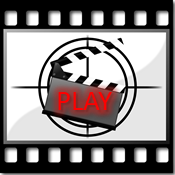 [Speaker Notes: Film, What is Inflation?: https://www.youtube.com/watch?v=UMAELCrJxt0]
Types of Unemployment
Cyclical (short-run) = Occurs as a result of a downturn in overall economic activity. When economic expansion happens, jobs will return.

Example: During an economic down-turn, people are buying fewer new cars. Car factories lay off non-essential employees until the economy turns around.
Types of Unemployment
Frictional (long-run) = Occurs as a result of graduates seeking jobs or workers seeking better jobs.

Example: Employees attain higher degrees and quit their jobs to find higher paying ones.
Types of Unemployment
Structural (long-run) = Occurs as a result of workers not having the skills employers are looking for.

Example: Many high school graduates do not have the problem-solving skills employers are looking for.
Types of Unemployment
Seasonal (long-run) = Occurs as a result of employers needing a skill set only part of the year.

Example: Retail stores hire extra employees during the Christmas season.
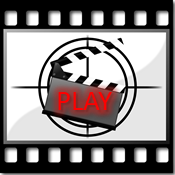 [Speaker Notes: Film, GDP, Unemployment, Inflation- EconMovies #6: Back to the Future: https://www.youtube.com/watch?v=3GTgniuxA50]
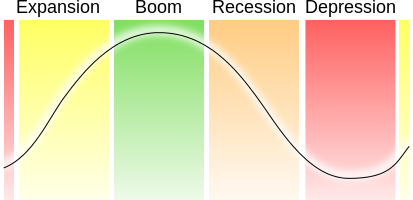 Peak
Contraction
Real GDP
Recovery/ Expansion
Trough
Time
The Business Cycle
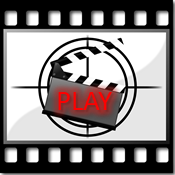 [Speaker Notes: Image in Public Domain: https://commons.wikimedia.org/wiki/File:Economic_cycle.svg
Film, Macro 2.7- Business Cycle Unit Summary: https://www.youtube.com/watch?v=O-M6ZK93LnM]